Место ДШИ в культурной среде малого города на примере  работы Детской художественной школы Новоуральска с сообществом городских художников
Лазаренко Вера Вадимовна
Директор Детской художественной школы   Новоуральска, искусствовед, Председатель Совета директоров ДХШ и художественных отделений ДШИ Свердловской области, член Международного союза педагогов-художников.
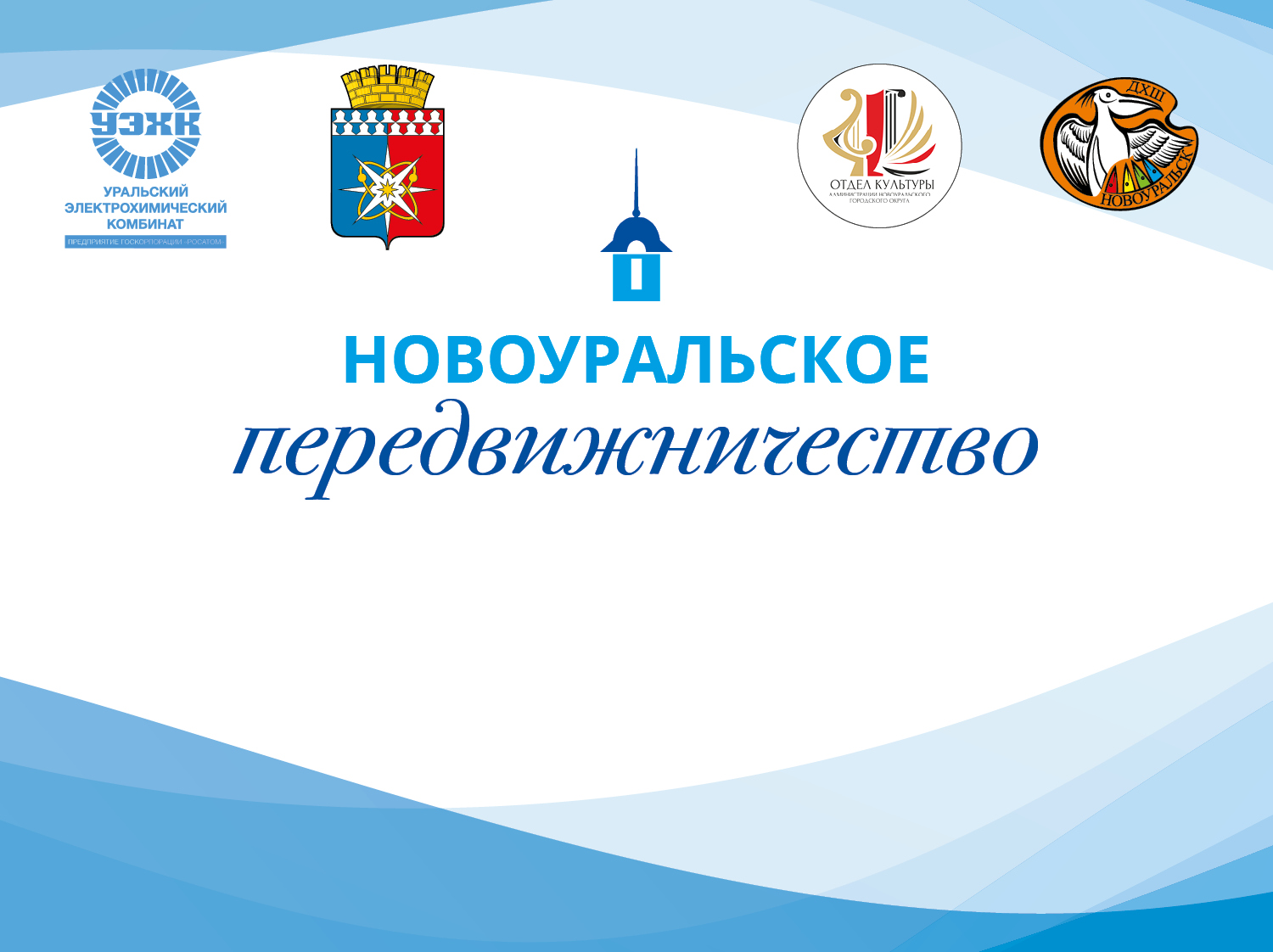 художественно-просветительский проект в области культуры и искусства
За двенадцать лет  более 200 самодеятельных и профессиональных художников и мастеров Новоуральска стали  участниками проекта
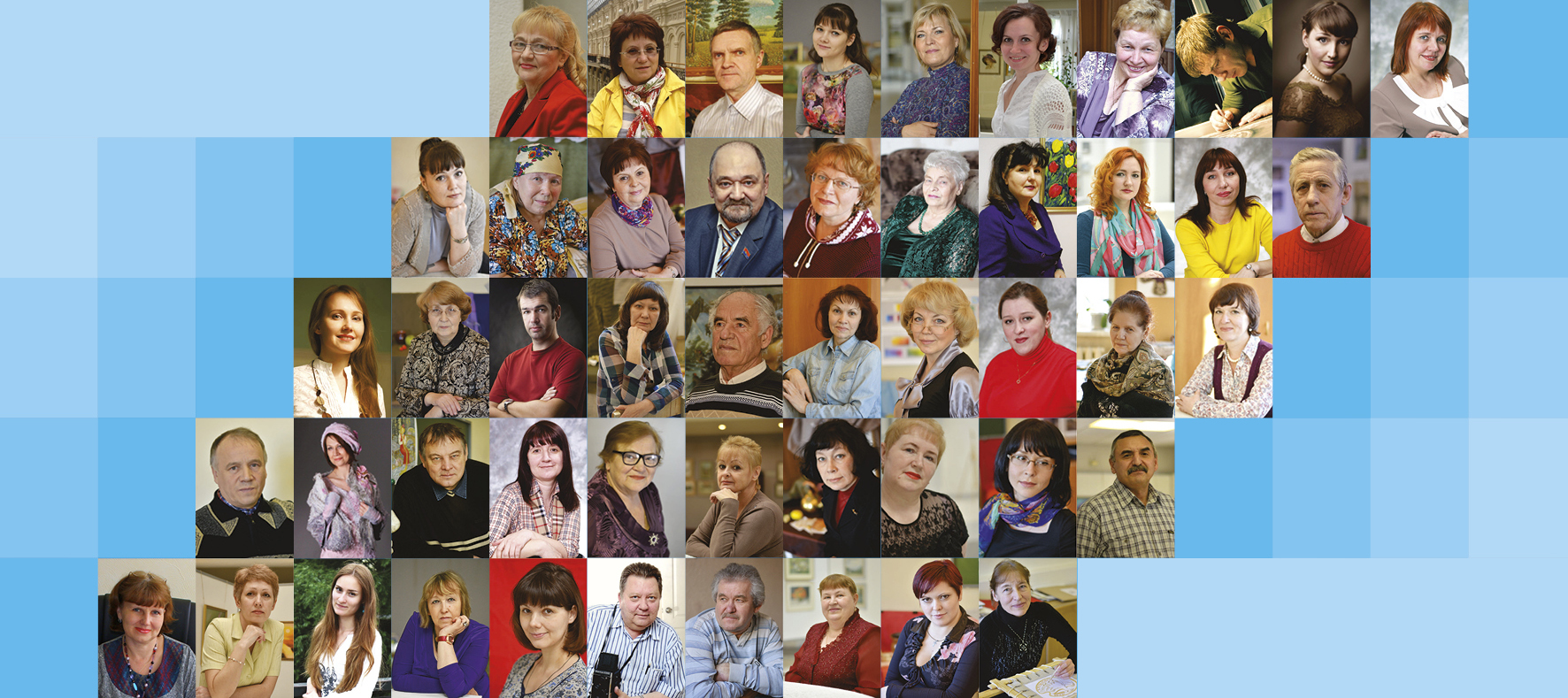 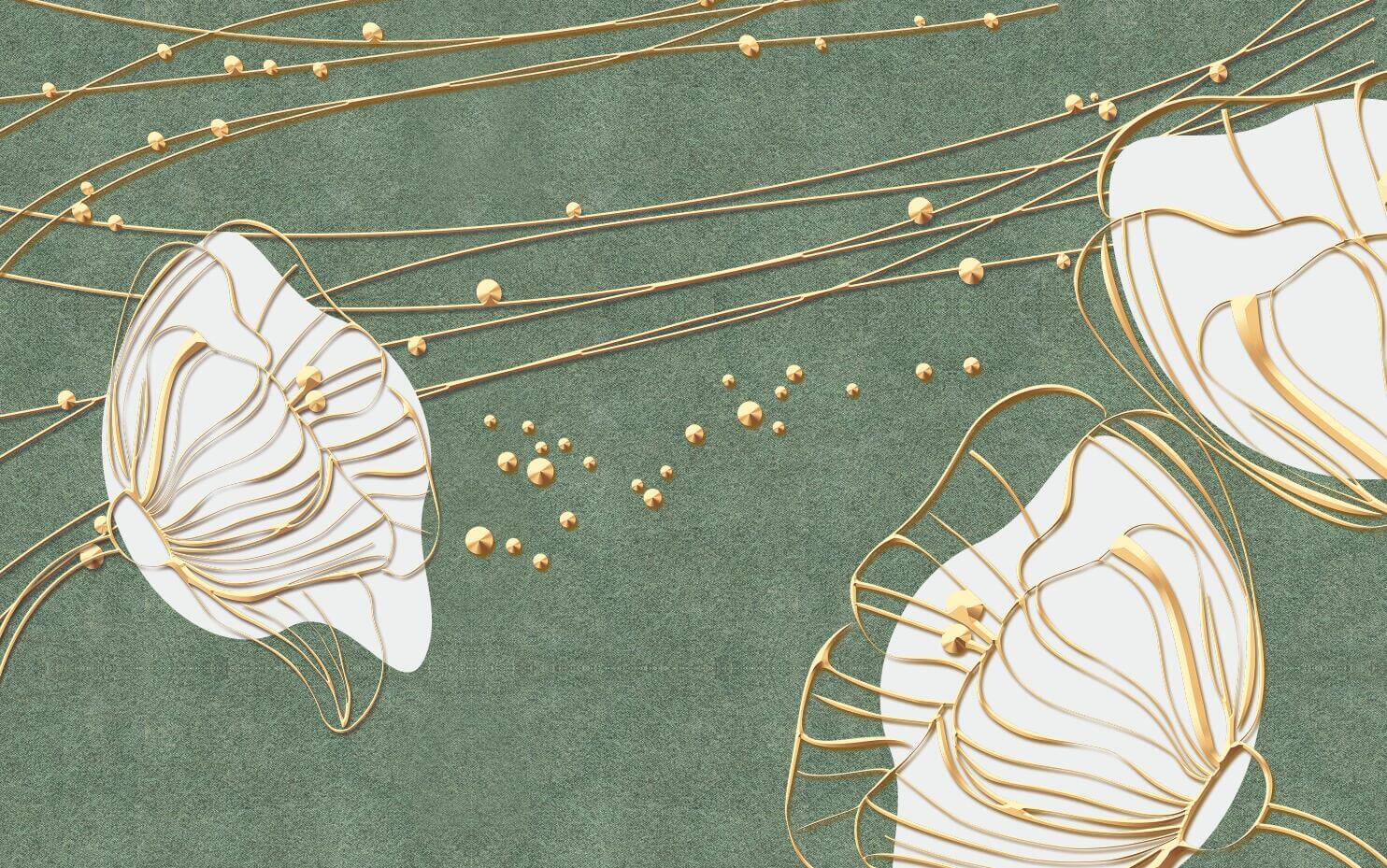 Проект реализуется по нескольким направлениям
Проведение выставок передвижников в ДХШ г. Новоуральска
Проведение мастер-классов для жителей НГО
Проведение выставок передвижников в городах Свердловской и Челябинской областей
Издание ежегодных альманахов-каталогов с работами участников
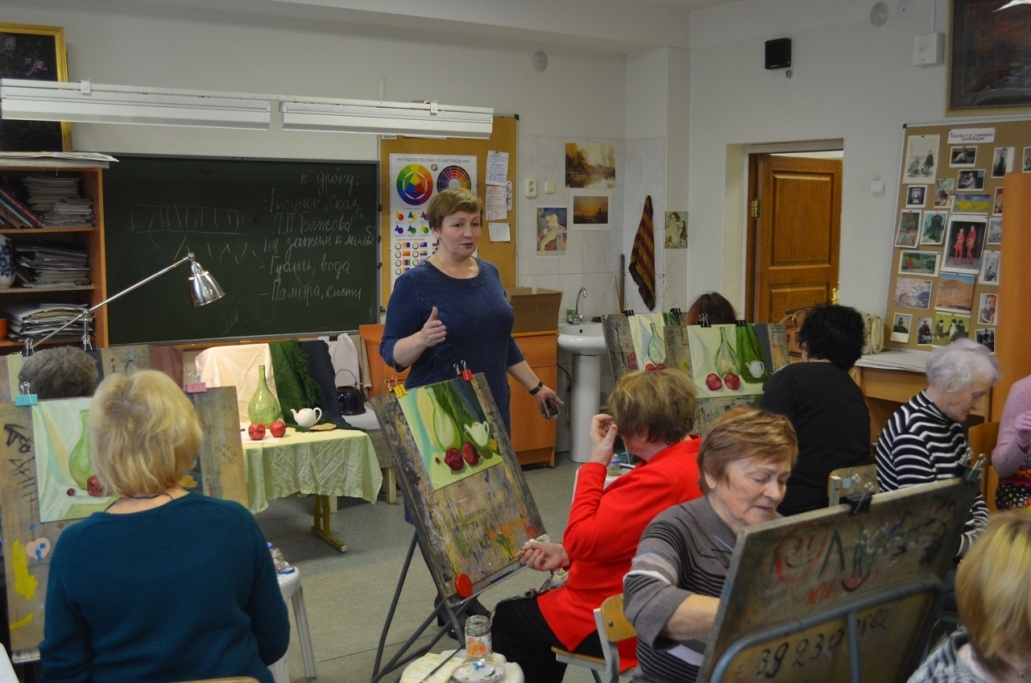 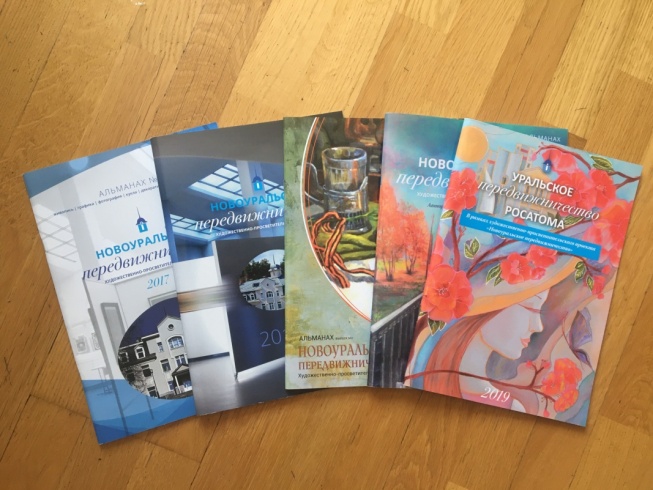 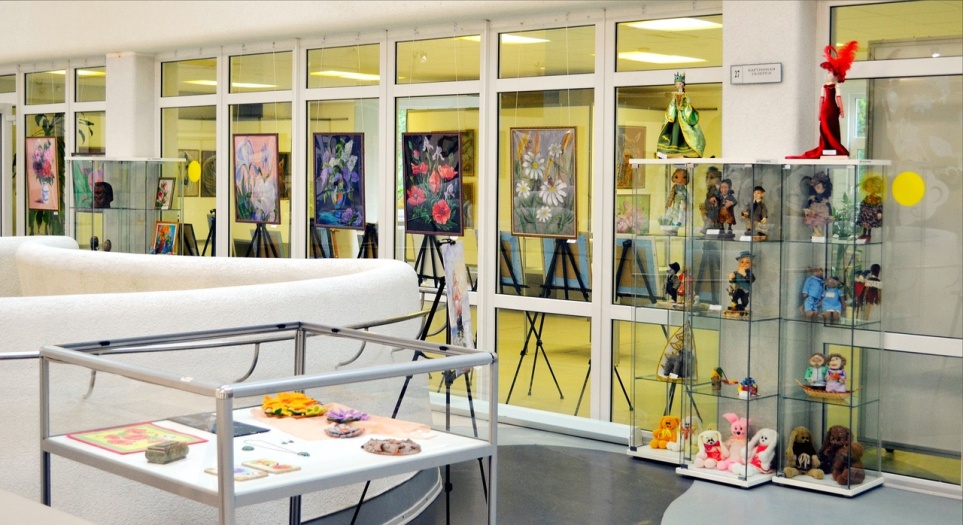 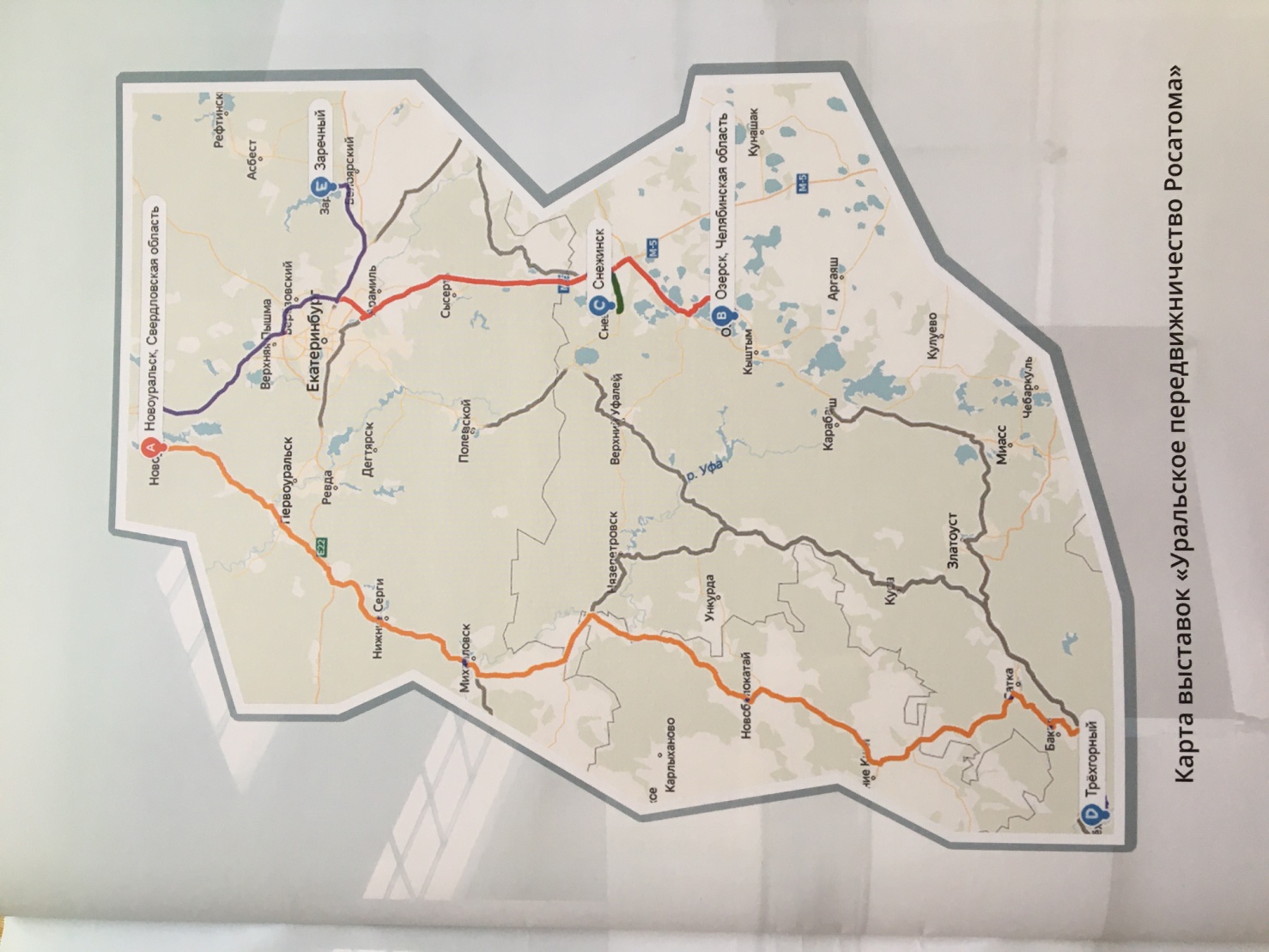 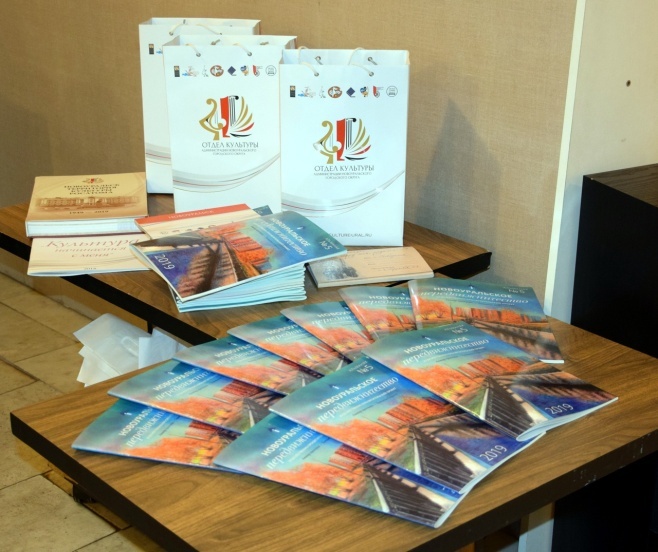 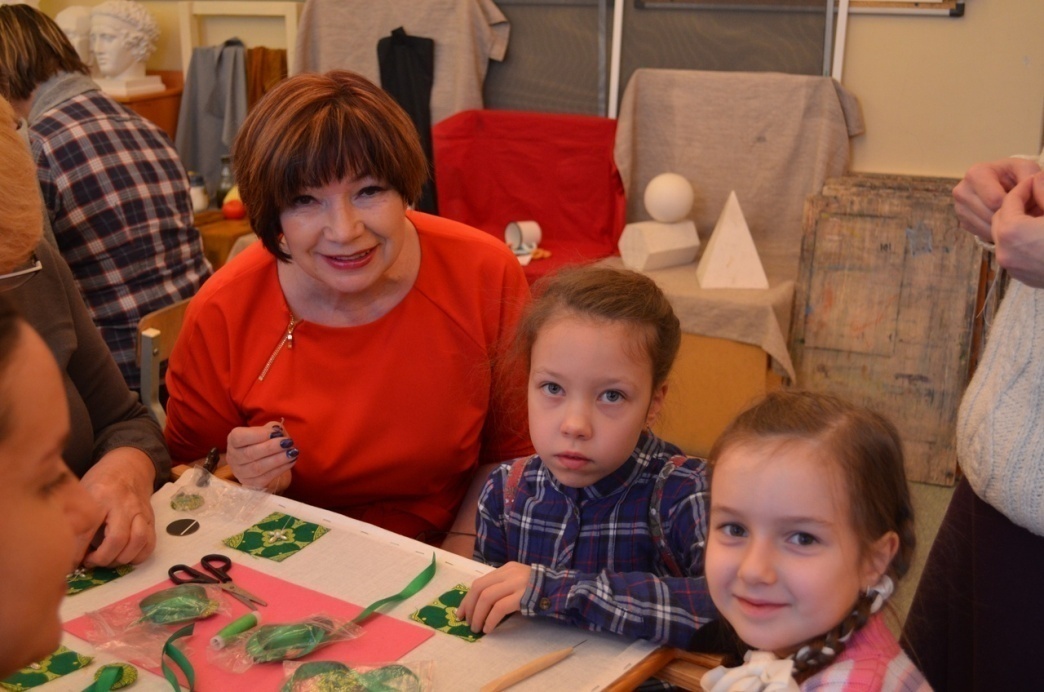 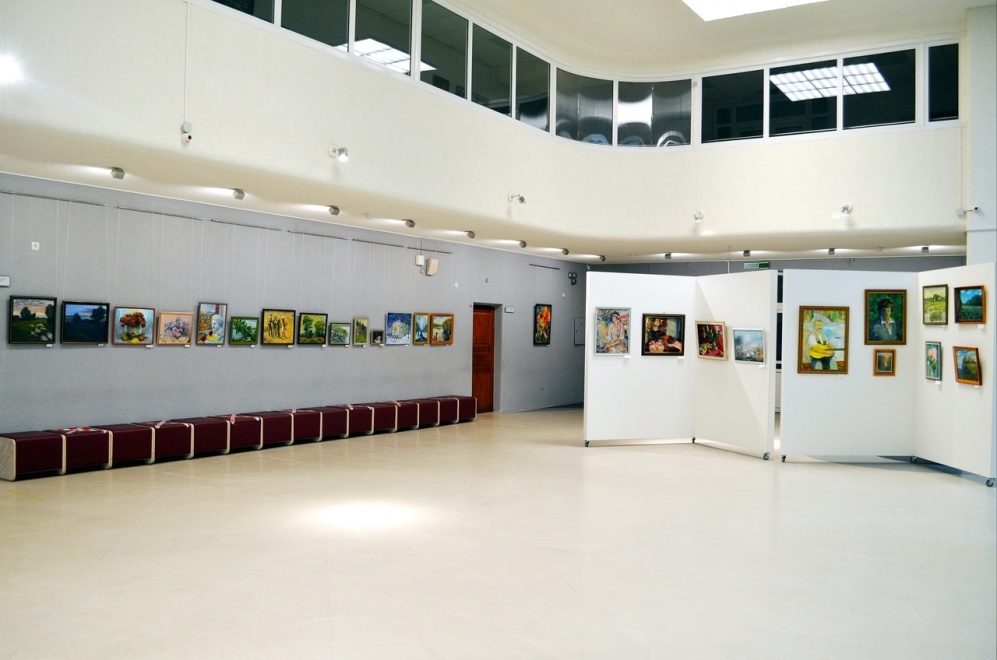 4
[Speaker Notes: 4.]
Альманахи Новоуральского передвижничества
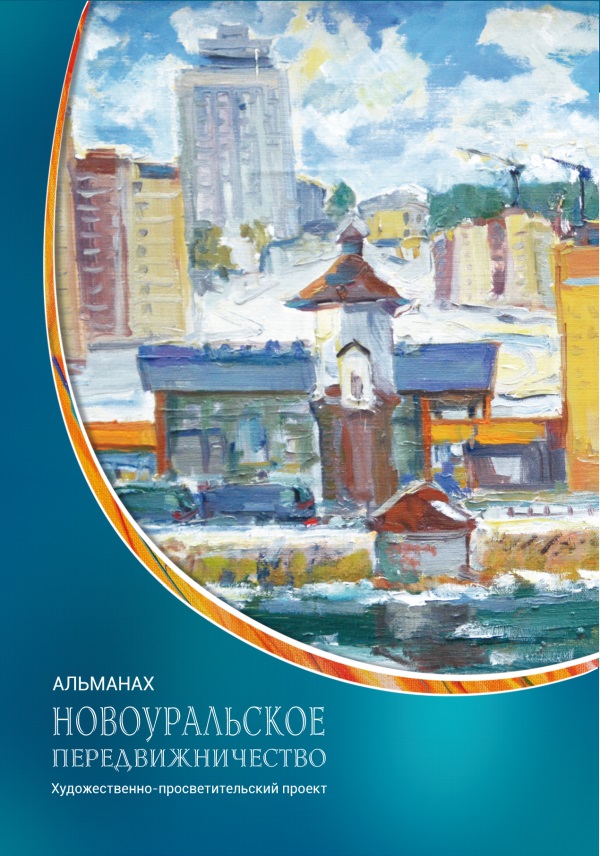 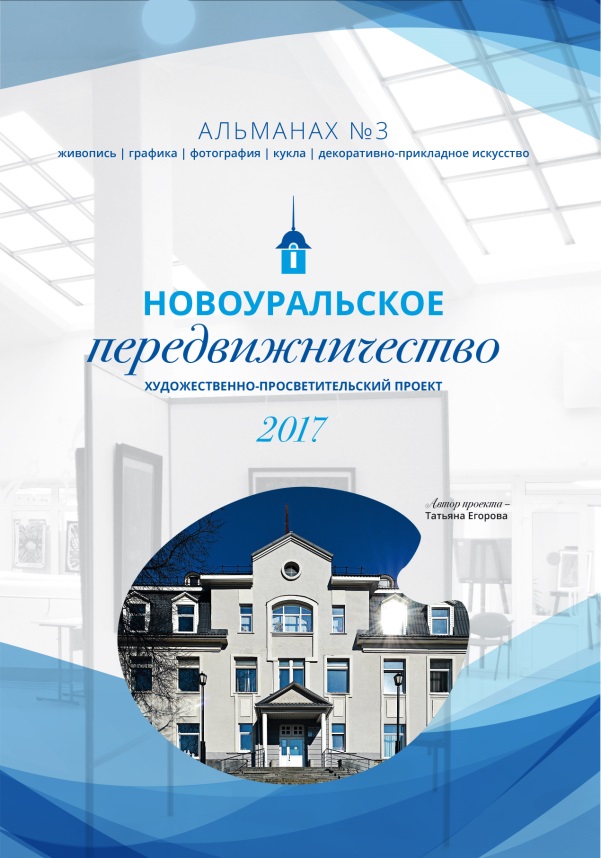 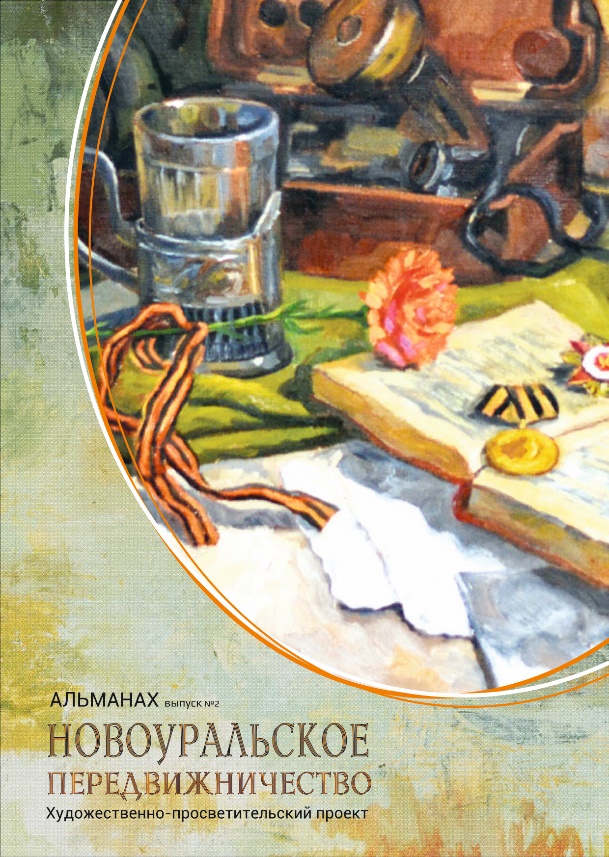 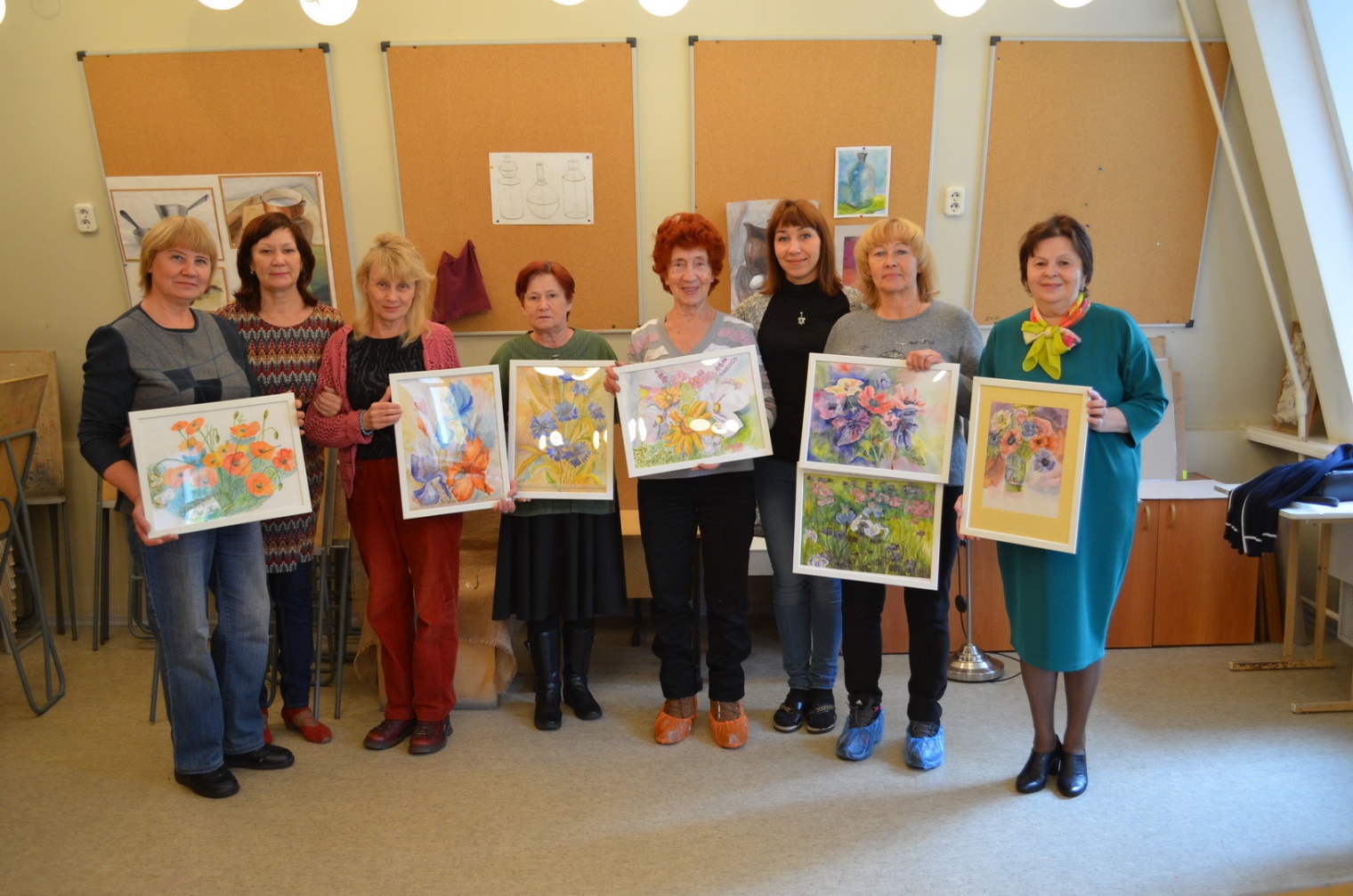 Акция «рубенс после пятидесяти» в рамках проекта  «новоуральское передвижничество»
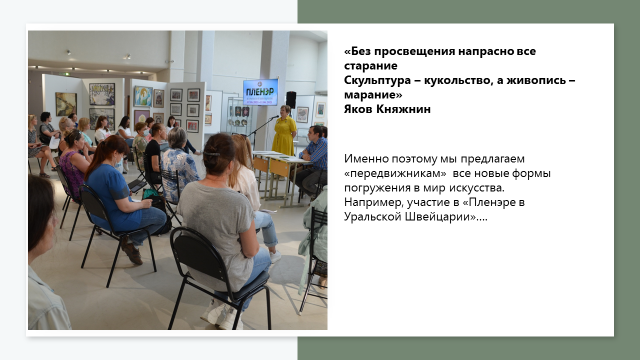 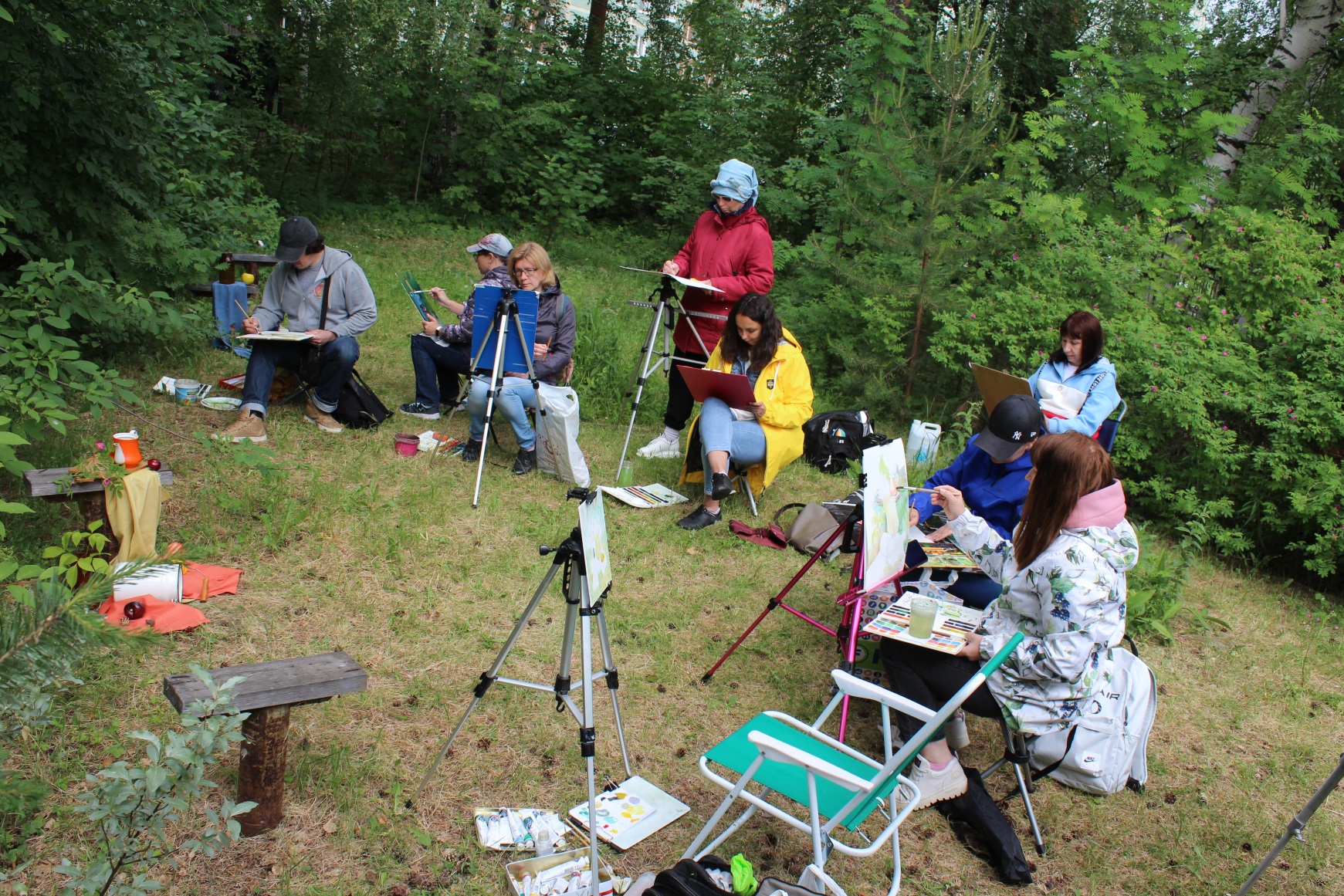 Начиная с 2021 года, вместе с преподавателями ДХШ  самодеятельные художники осваивают премудрости работы на пленэре под руководством специалистов СХУ им.И.Д.Шадра
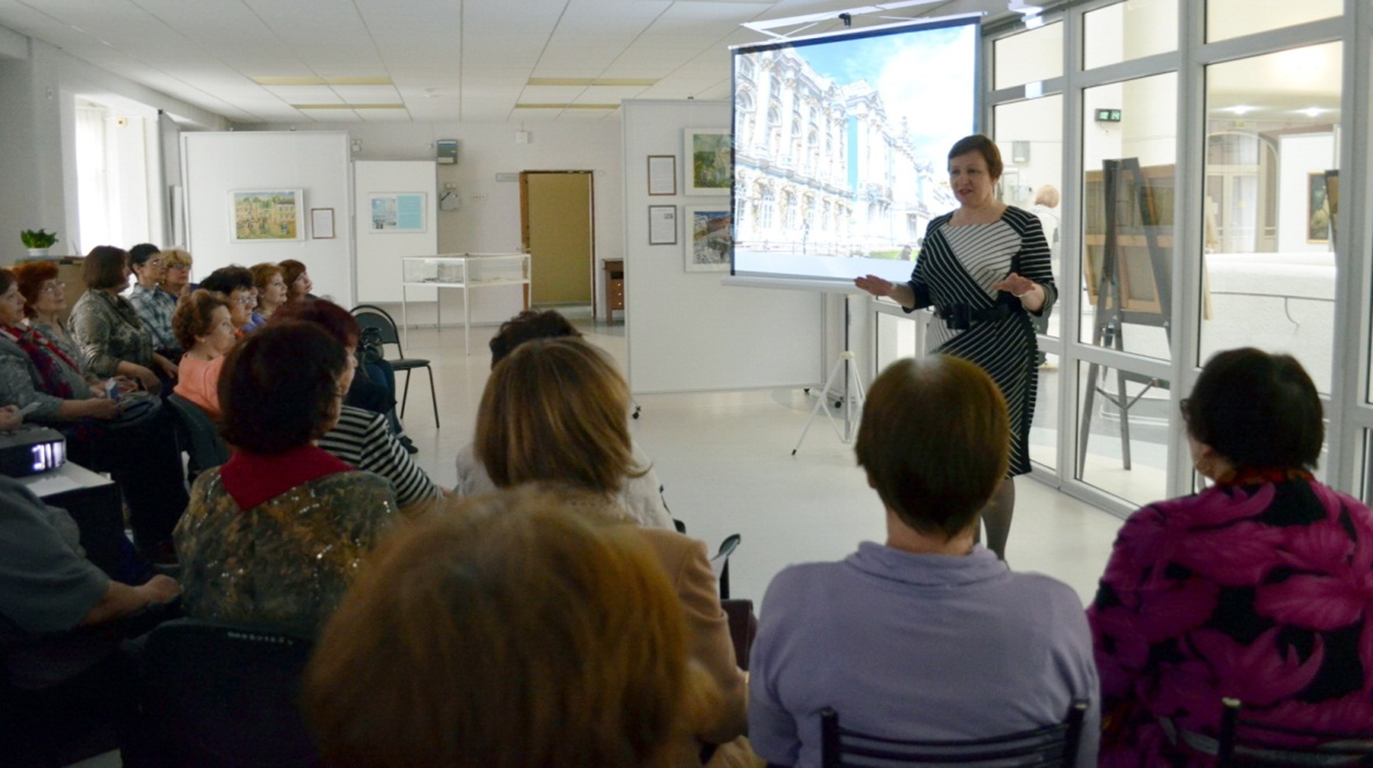 Посещают созданный  при ДХШ Новоуральска Клуб любителей истории искусств…
… и даже выезжают на музейную практику
Успешно развиваясь на протяжении двенадцати лет, проект вовлекает в орбиту своего творческого влияния все больше талантливых новоуральцев.
 Выставки на различных  площадках и в онлайн-пространстве, «Арт-мастерские» и  музейные практики,  уроки в группах для взрослых и   участие в пленэрах – все это помогает сотням горожан  проявить свои способности   и совершенствовать  мастерство.
Таким образом,   проект «Новоуральское передвижничество» решает сразу несколько задач: 
 -   сохраняет культурное наследие, 
 -   способствует творческой реализации жителей города, 
 -   выстраивает культурное взаимодействие поколений,      
 -   помогает в организации основной, образовательной деятельности  школы
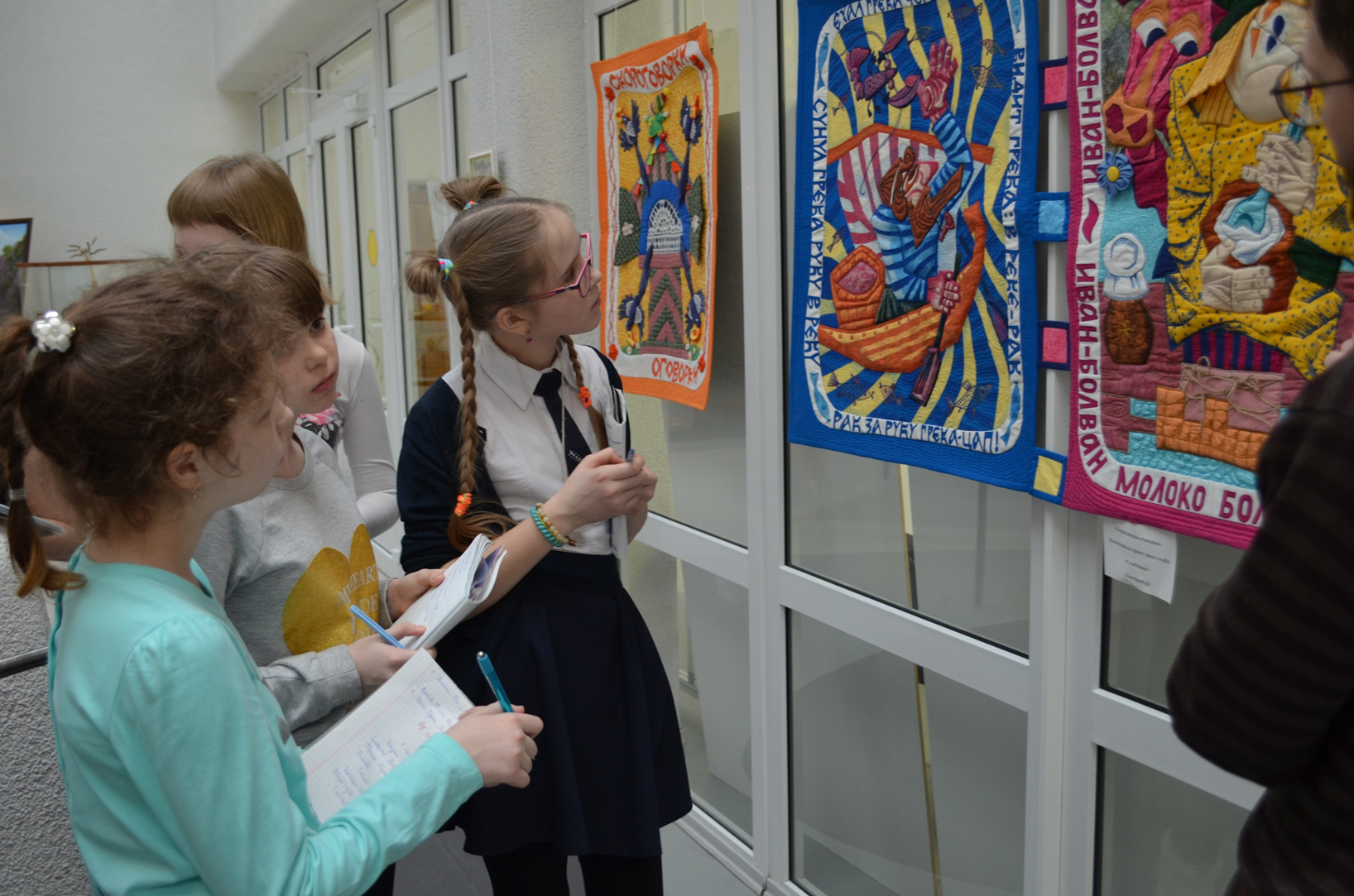 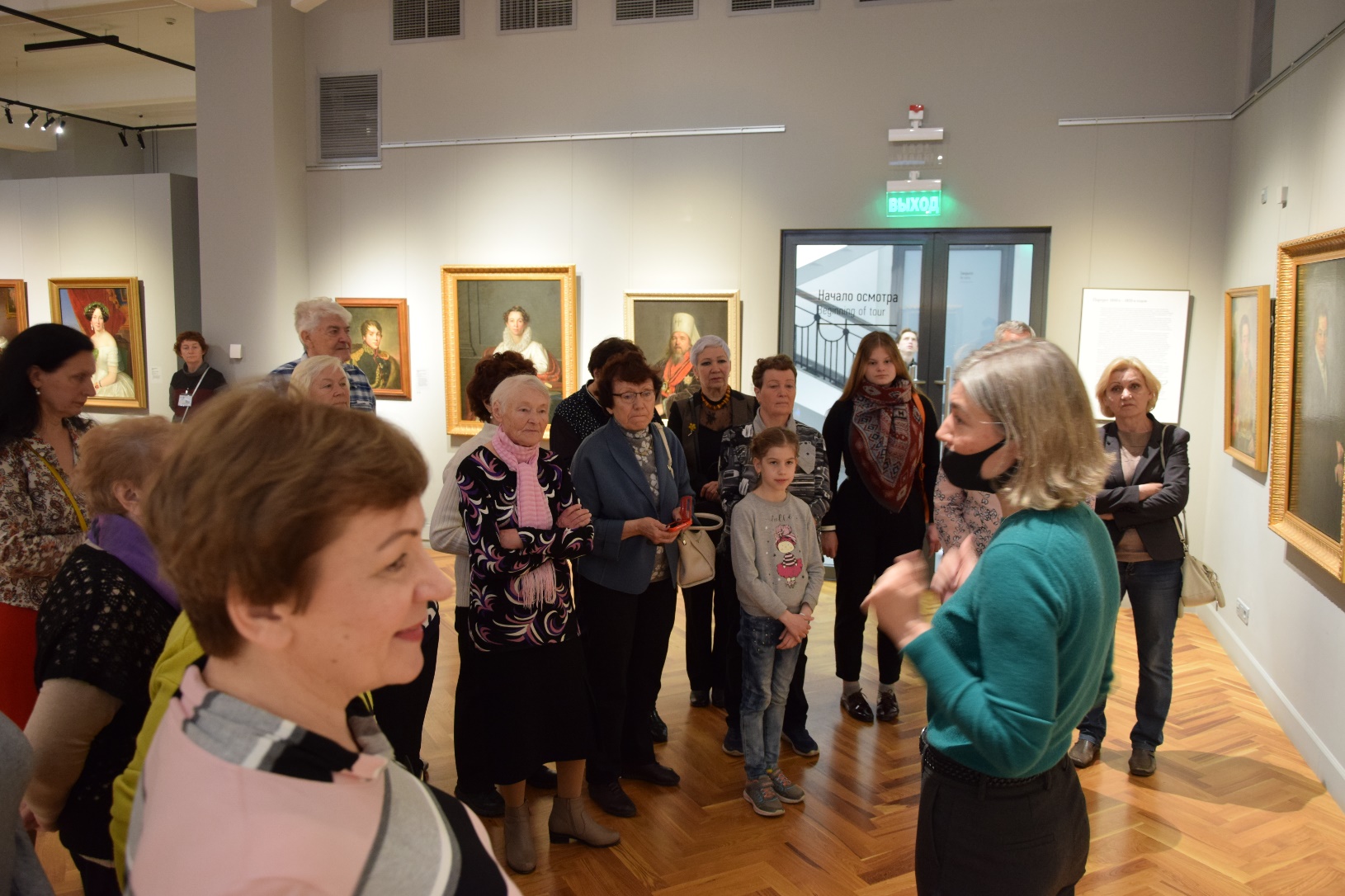